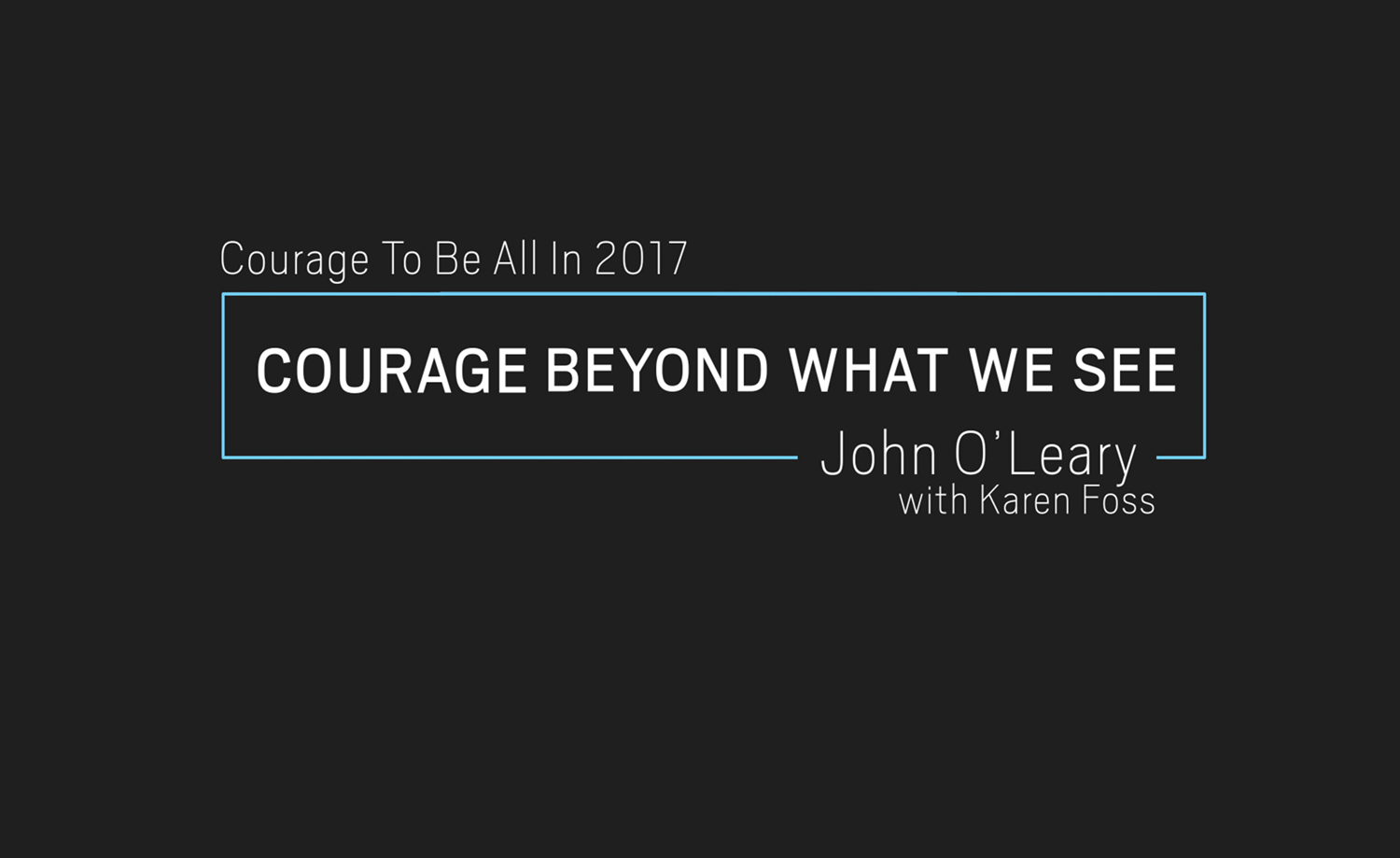 Objectives
The role courage plays in making a difference for yourself and others
Understanding the impact fear has on personal and organizational performance
Gaining insight into our own courage so we can use past experience to strengthen our future, individually and collectively within an organization
Discussion Question 1
What were some of the messages John shared?
[Speaker Notes: Possible Answers:
Overcoming obstacles and pushing through fears.
Facing our own adversities ‘why me, who cares, what more can I do.’
Putting yourself 'out there.'
Doing things outside your comfort zone in order to make a difference.]
Discussion Question 2
Sometimes leading from where you are can be uncomfortable and takes courage. 

How can we be courageous and push through our fears?
[Speaker Notes: Possible Answers:
Get comfortable with being uncomfortable – actions builds confidence.
Get advise from a coach or a mentor.
Train your mind to expect the best outcome by making positive assumptions.
Ask co-workers for encouragement.]
Discussion Question 3
The video discusses the quote, "You can't always choose the path you walk in life, but you can always choose the manner in which you walk it." 

How can embracing what makes us different or having a positive attitude help us find the courage to succeed?
[Speaker Notes: Possible Answers:
You gain strength, courage, and confidence by every experience in which you really stop to face barriers.
You appreciate what makes you different and original.  
You are more courageous when you build your life around what you do best.
What makes you different is the key to let your voice direct your life.]
Discussion Question 4
Individually we make choices all the time, even when we choose not to choose – it is still a choice. 

How do choices we make today impact our experiences tomorrow?
[Speaker Notes: Possible Answers:
Every choice we make that is aligned with our inner truth makes it more likely we will behave this way in the future.
Every action we take influences our future.
Our choices and decisions guide our lives and build our futures.
Once a choice is made, the actions play out and we have to live with those consequences.]
Discussion Question 5
What are some actions each of us could take to ensure tomorrow is better than today in our personal lives and/or our professional/work lives? 

How does that relate to your organization's values?
[Speaker Notes: Possible Answers:
Be humble and share the credit for successful projects with your team.
Connect with people you would usually not engage with.
Encourage creativity – let your team know you are open to their ideas.
Be passionate about your work – demonstrate a commitment to the goals of your department.
Ask O’Leary’s questions or just the last one: 1) Why me?; 2) Who cares?; 3)  What more can I do ?]
Objectives
The role courage plays in making a difference for yourself and others
Understanding the impact fear has on personal and organizational performance
Gaining insight into our own courage so we can use past experience to strengthen our future, individually and collectively within an organization
Thank you for participating!